Семья и школа вместе.
паспорт проекта
Семья – это социально- педагогическая группа людей, предназначенная для оптимального удовлетворения потребностей в самосохранении (в продолжении рода) и самоутверждении (самоуважении) каждого ее члена.
Семейное воспитание – это система воспитания и образования, складывающаяся в условиях конкретной семьи силами родителей и родственников.
Задачи семьи:
Создать максимальные условия для роста и развития ребенка;
Обеспечить социально – экономическую и психологическую защиту ребенка;
Передать опыт создания и сохранения семьи, воспитания в ней детей и отношения к старшим;
Научить детей полезным прикладным навыкам и умениям, направленным на самообслуживание и помощь близким;
Воспитать чувство собственного достоинства, ценности собственного «Я».
Принципы семейного воспитания:
гуманность и милосердие к растущему человеку;
вовлечение детей в жизнедеятельность семьи как ее равноправных участников;
открытость и доверительность отношений с детьми;
оптимистичность взаимоотношений в семье;
последовательность в своих требованиях (не требовать невозможного);
оказание посильной помощи своему ребенку, готовность отвечать на его вопросы.
Задача школы: содействовать развитию семьи
Цель: гуманизация семейных отношений.
Основные принципы:
- проявление искреннего уважения к родителям каждого ребенка;
- общение с родителями ученика должны быть не во вред ему, а во благо;
- изучение семей учащихся должно быть тактичным и объективным;
- изучение семей учащихся должно предполагать дальнейшее просвещение родителей и коррекционную работу.
Интеллектуальные игры в семье и школе
Цель: распространение положительного опыта семей;
Задачи: 
выработать умение самосовершенствоваться в процессе игры; 
проецировать личность обучающегося на целостное гармоничное развитие, на закрепление образа российского гражданина как высоконравственного, образованного и духовно богатого; 
создать условия для творческой самореализации и саморазвития детей и родителей.
1/ интеллектуальных игр с вовлечением родителей:
семейные математические олимпиады для учащихся начальных классов (Данилова В. Г. – учитель начальных классов);
интеллектуальный марафон «Самый умный» на приз семьи Антоновых (Антонова Л. И. – учитель физики, социальный педагог).
2/ конкурсы:
 «Читающая семья» (Огудова К. А. учитель начальных классов, Культура народов РС(Я));
фоторепортаж «Моя семья»;
стенгазета «Я и моя семья»
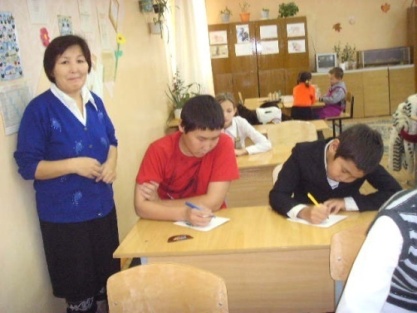 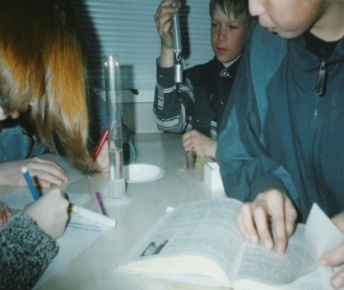 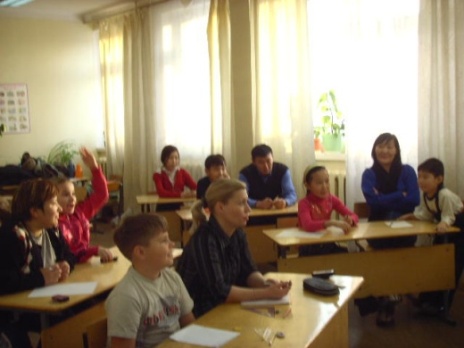 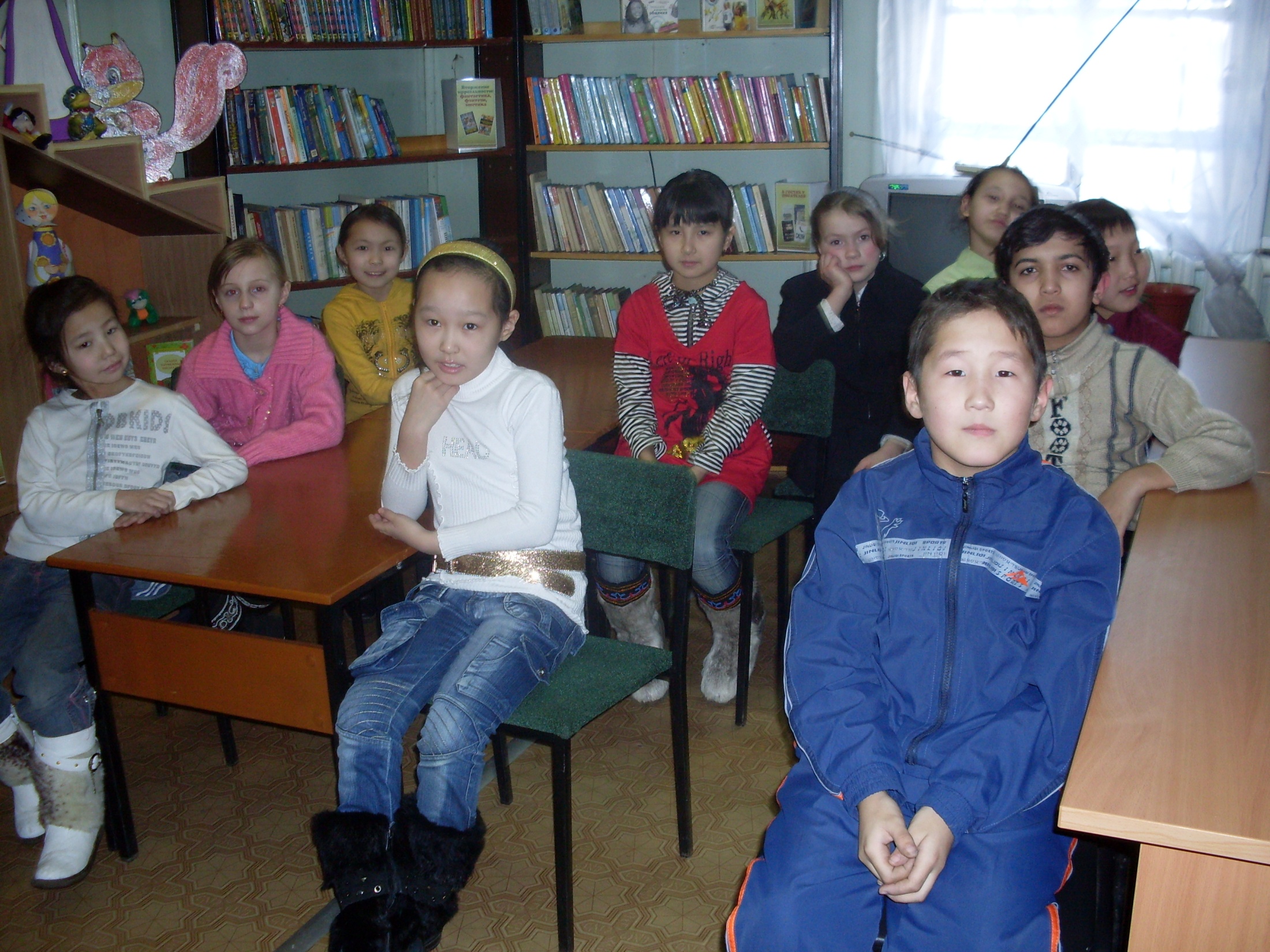 Предложения: